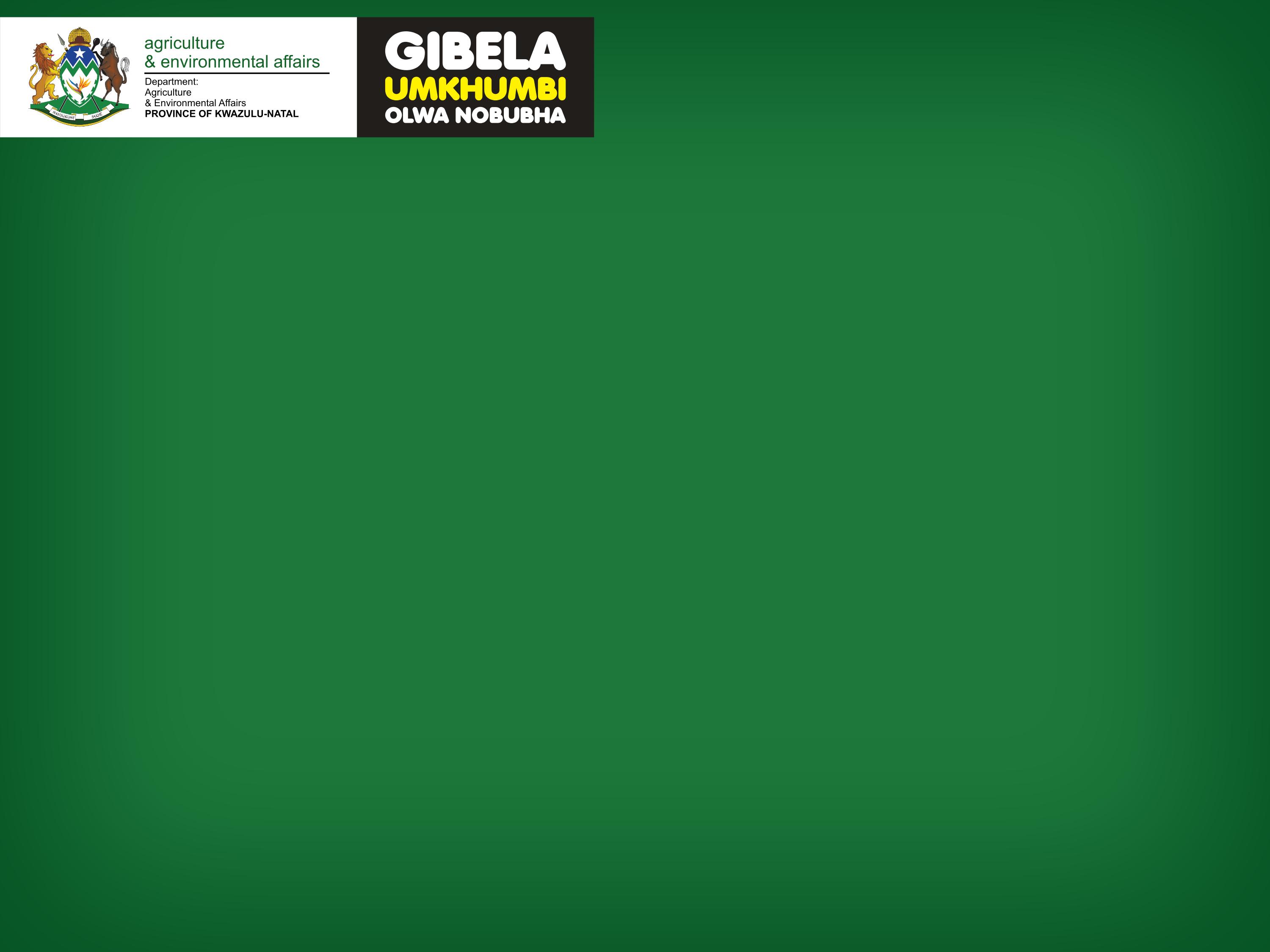 KZN DEPARTMENT OF AGRICULTURE & ENVIRONMENTAL AFFAIRSINVESTOR AND CATALYTIC PROJECTS
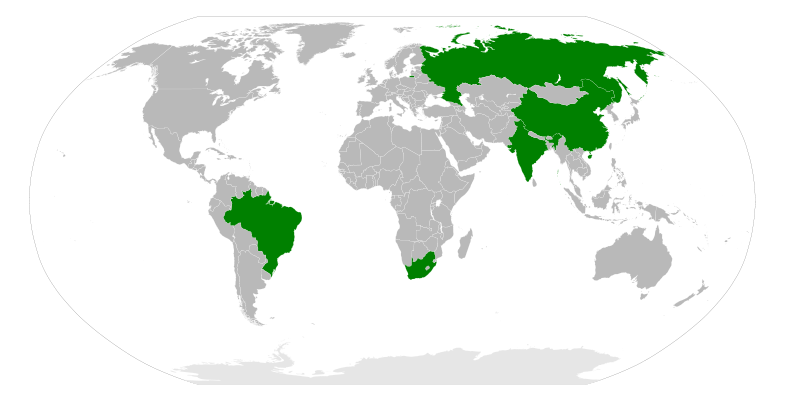 ?
Farmer Information Sharing Summit
1
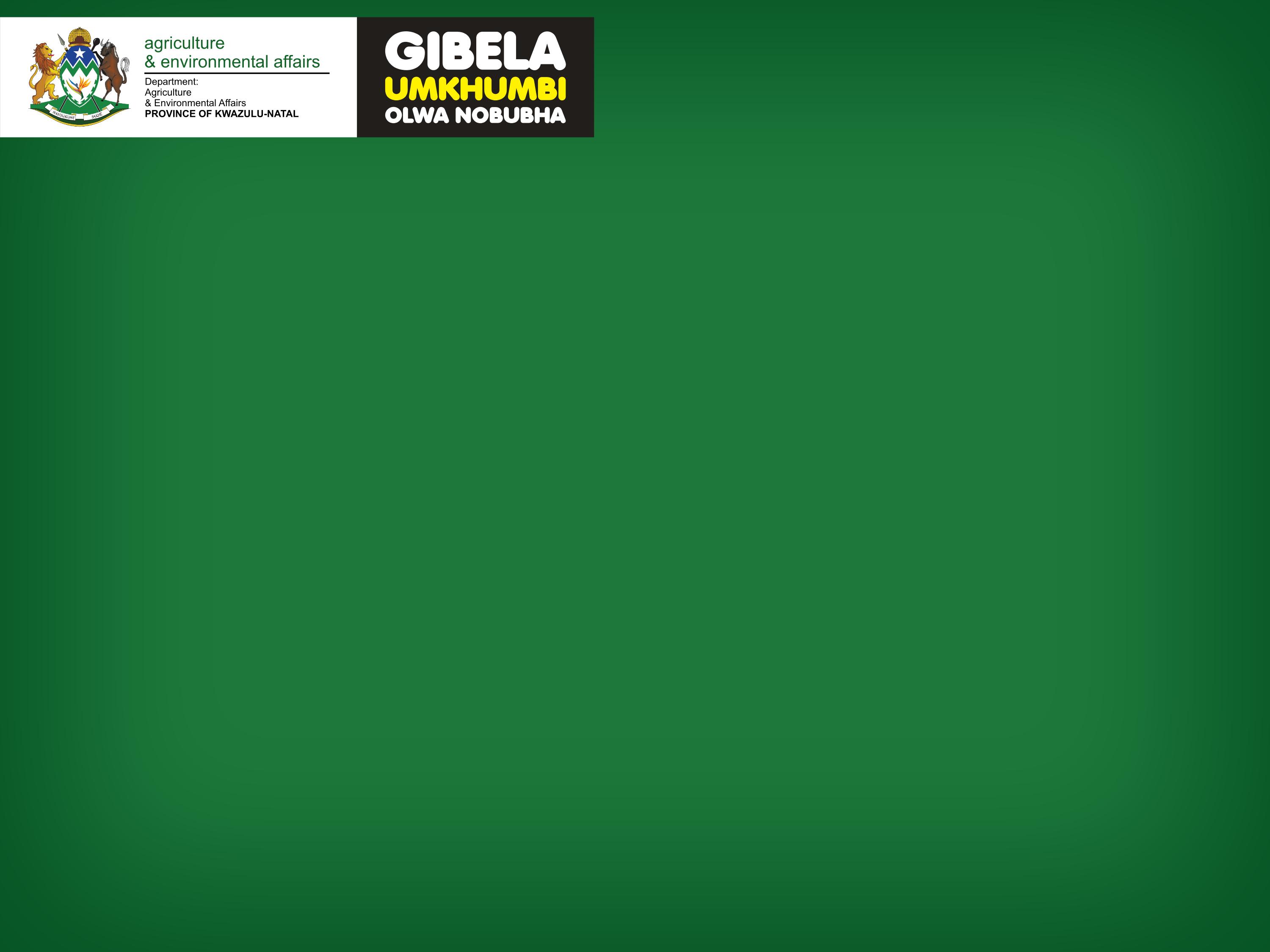 Contents
Departmental Programmes
Strategic Objectives
Investment Initiatives
2
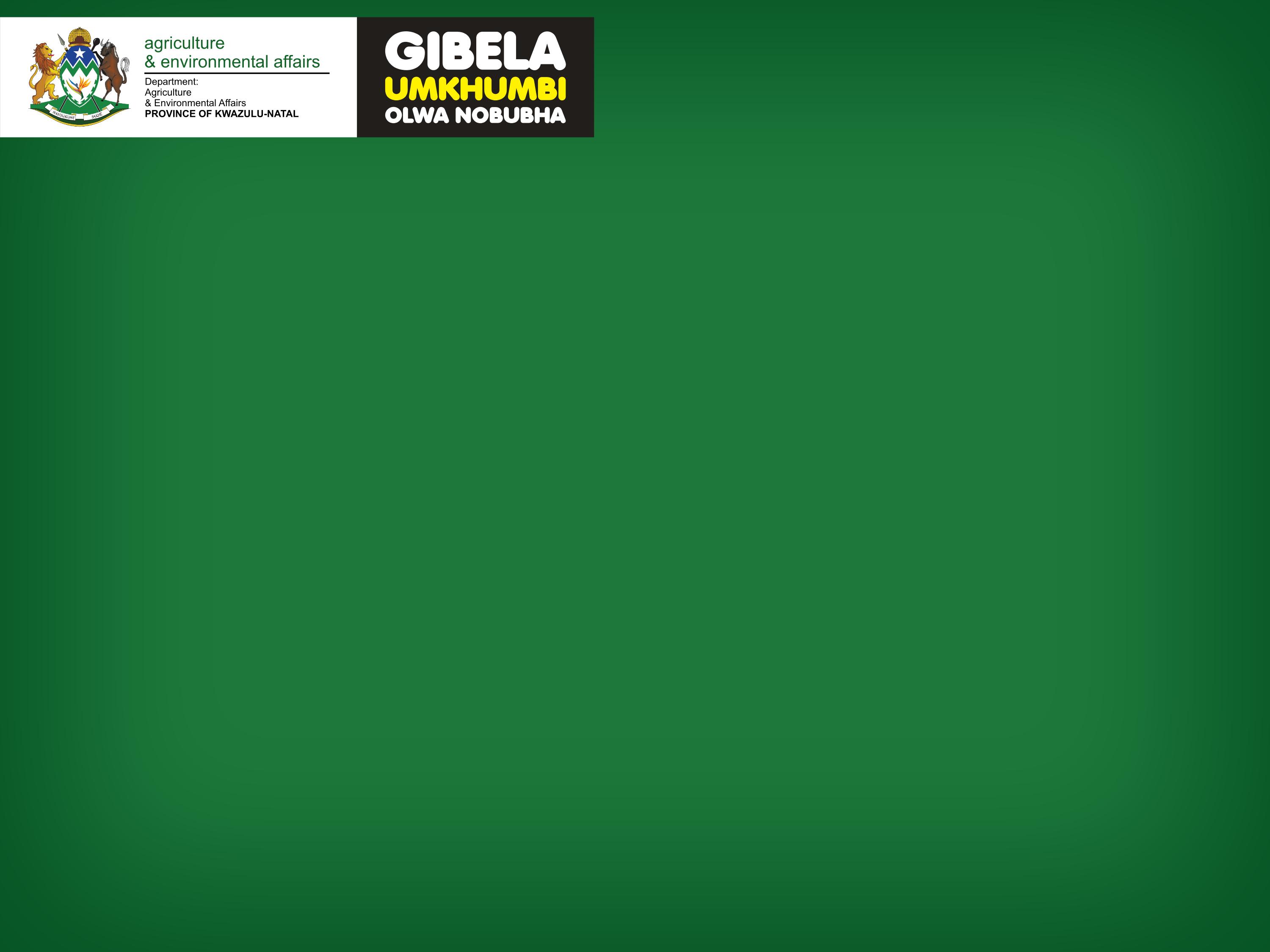 1. Programmes
Mentorship
EXPORTER
Investment Promotion
 Catalytic Agribusiness Projects
 Economic & Market Information
 Environmental Management
 Veterinary Services
COMMERCIAL FARMER
Post settlement Mentorship
 CASP
 Mechanisation
 Fencing & Irrigation
 Livestock Sale Yards & Dip Tanks
 Youth & Women Support
ENTRANT FARMER
FOOD SECURITY
Food Security (OSS Poverty  Package)
 Projects: Women & Youth
Training
LAND CARE
Land Care 
 Greening the Environment
 Alien Weed Control
 Liming & Soil Fertility
3
3
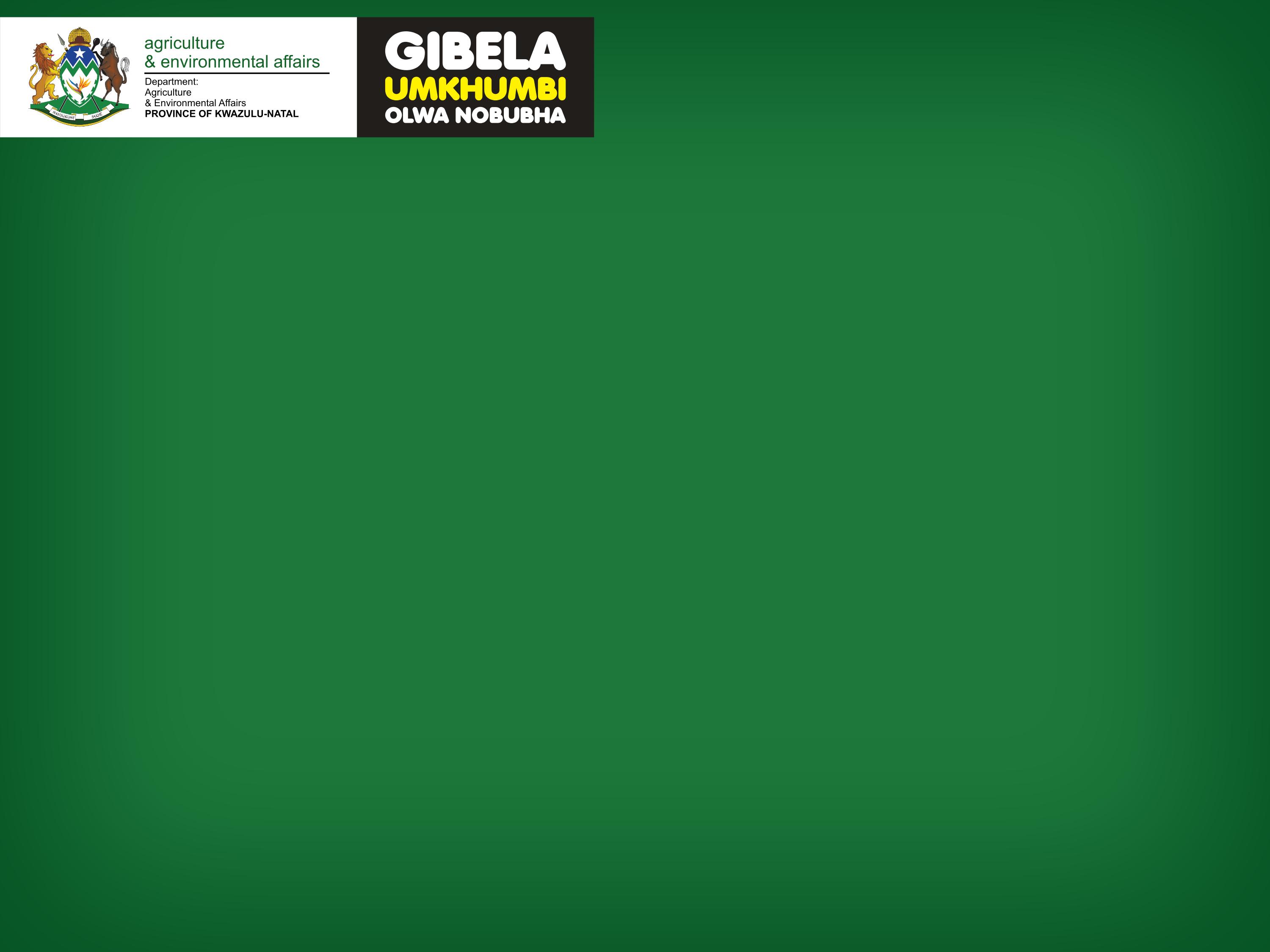 2. Investor & catalytic projects
Access local and international investments and markets for local agricultural products 
Develop commercial farming entrepreneurs and agri-businesses 
Enhance linkages with international partners, stakeholders and between spheres of government 
Create local jobs and income, and taxes for Government
4
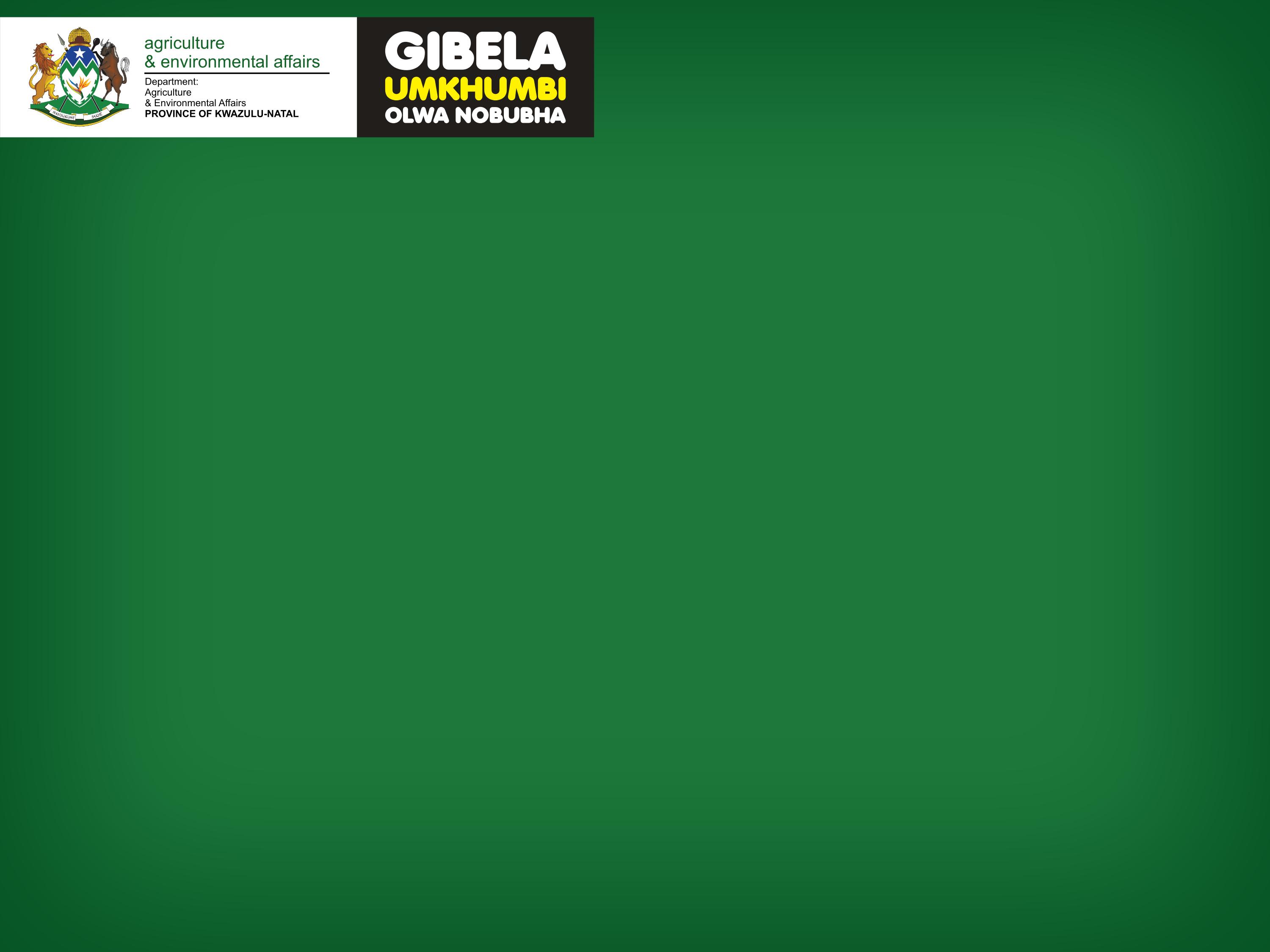 3. Investment initiatives
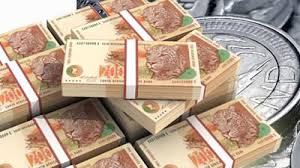 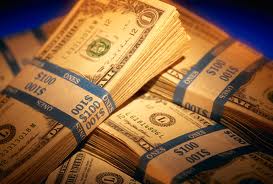 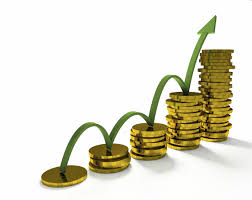 5
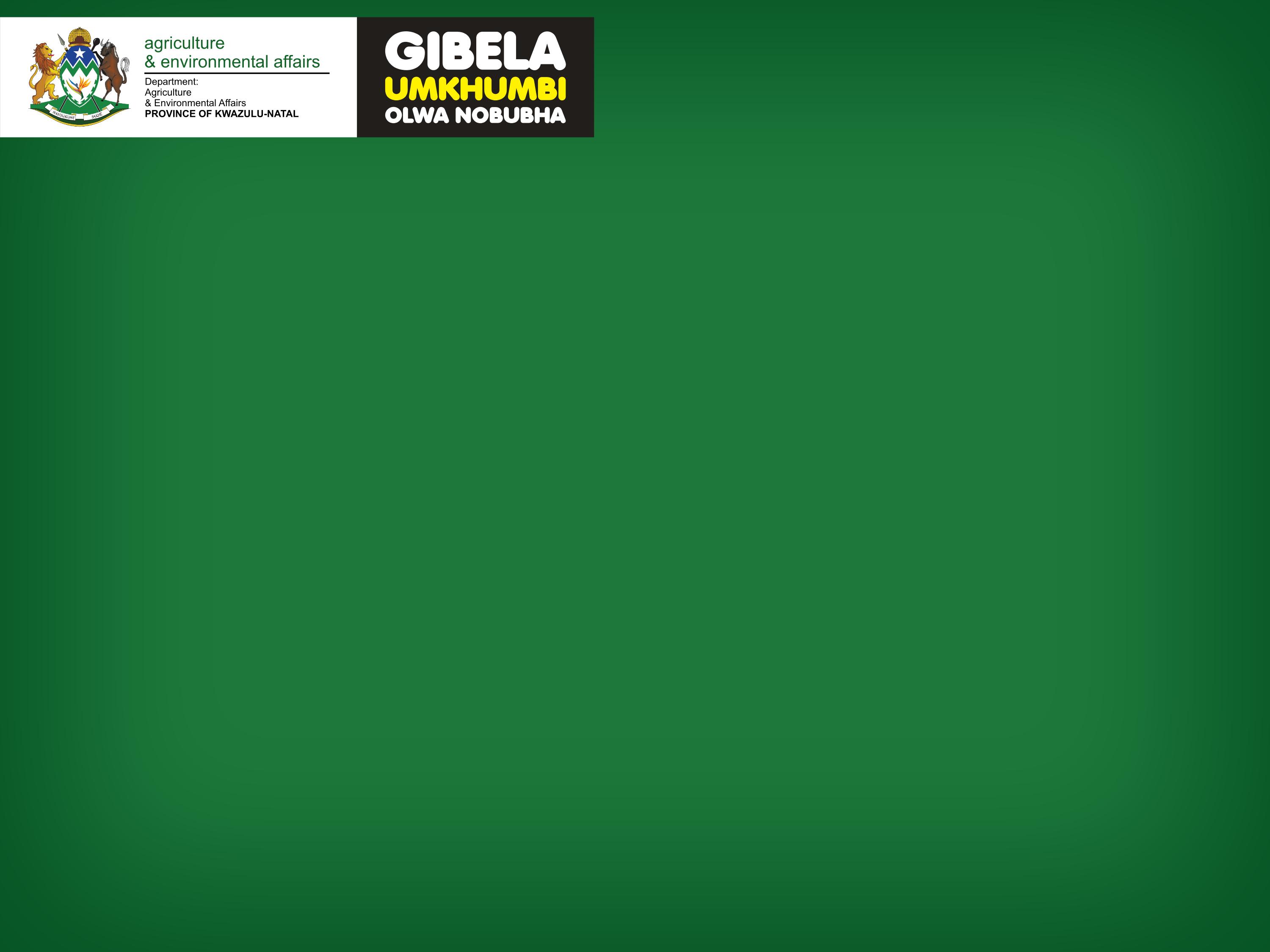 Objectives of the investment initiatives
To invest in agriculture and create the basis for sustainable development in the rural economy, in previously disadvantaged and under-developed areas. 
To create Joint Ventures (JVs) between local Farmers and an Investor(s), unlocking un-utilised agricultural lands and ensuring an equitable profit share from subsequent agricultural production.
6
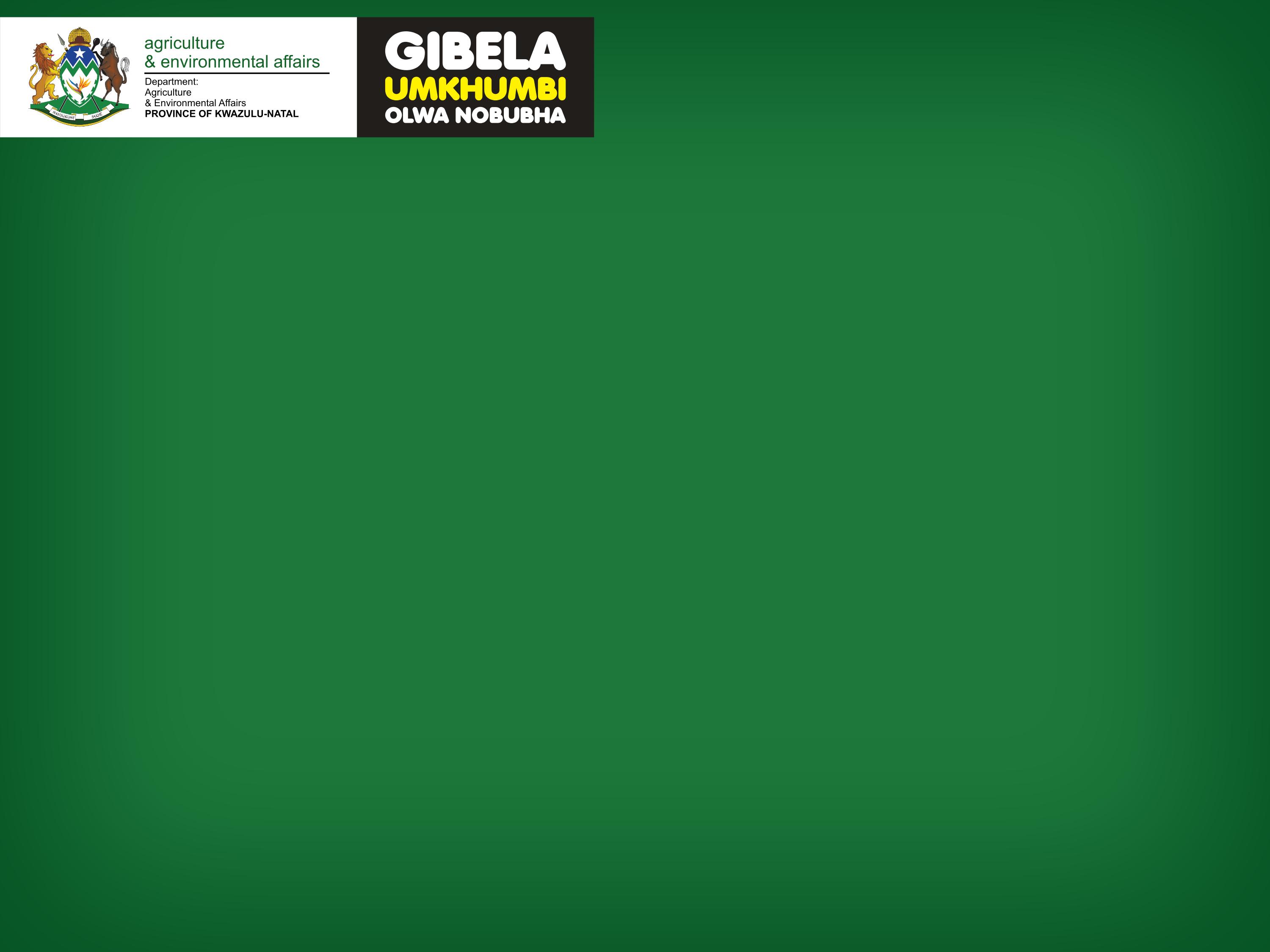 Objectives of the investment initiatives cntd.
To promote beneficiation of agricultural produce, in a manner that gives opportunities for farmers to own shares in value-adding industries.
To significantly add to the rural skills base, create jobs, improve local incomes, increase the local rates base, encourage exports and earn foreign exchange and taxes for Government.
To fulfill the national Government imperative of Food and Nutrition Security for all South Africans.
7
Institutional arrangements
Planning
Presentation to Municipalities (Council Resolution
ITB Land use application (ITB Land use agreement)
8
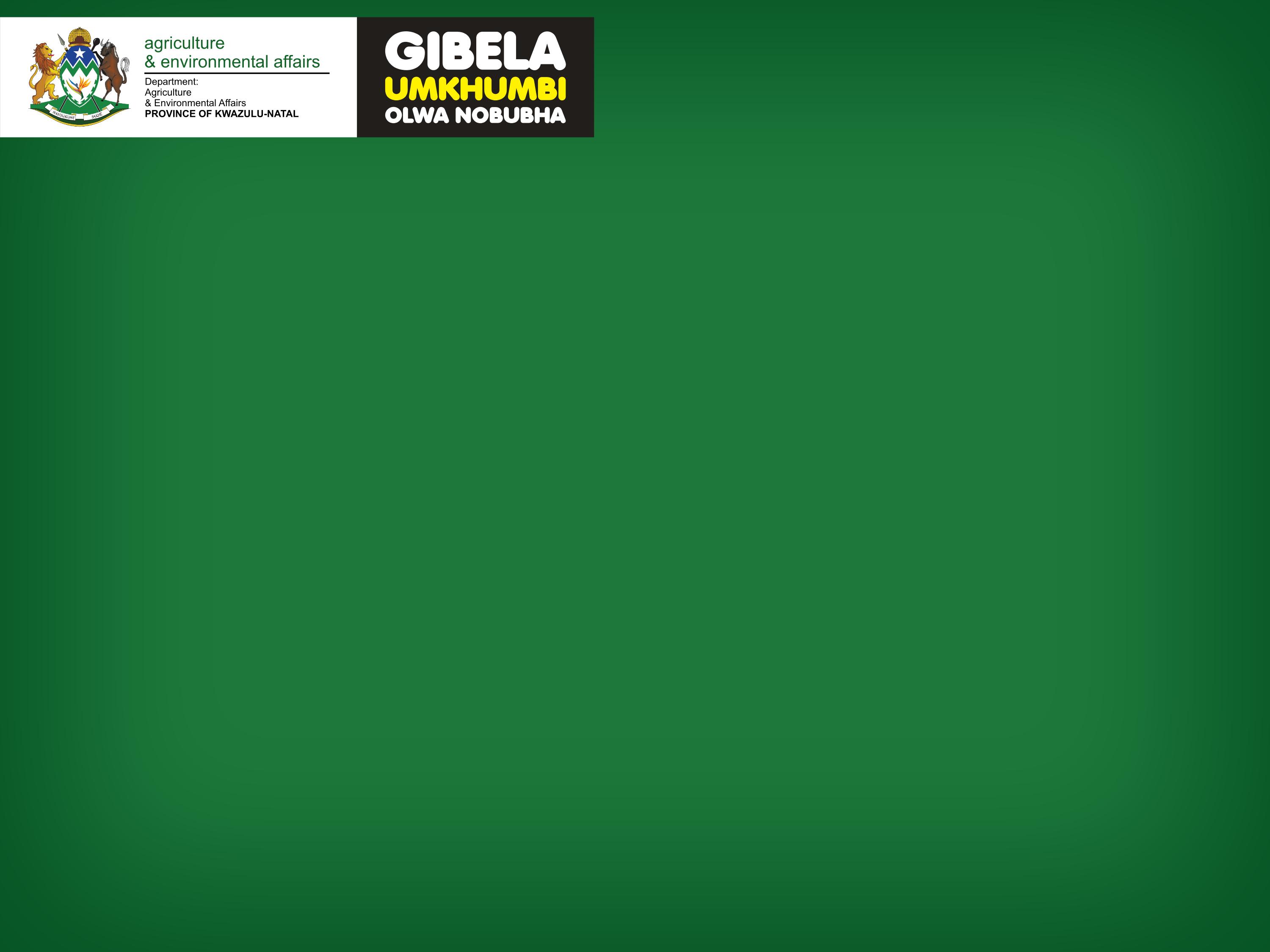 DAEA Contributions
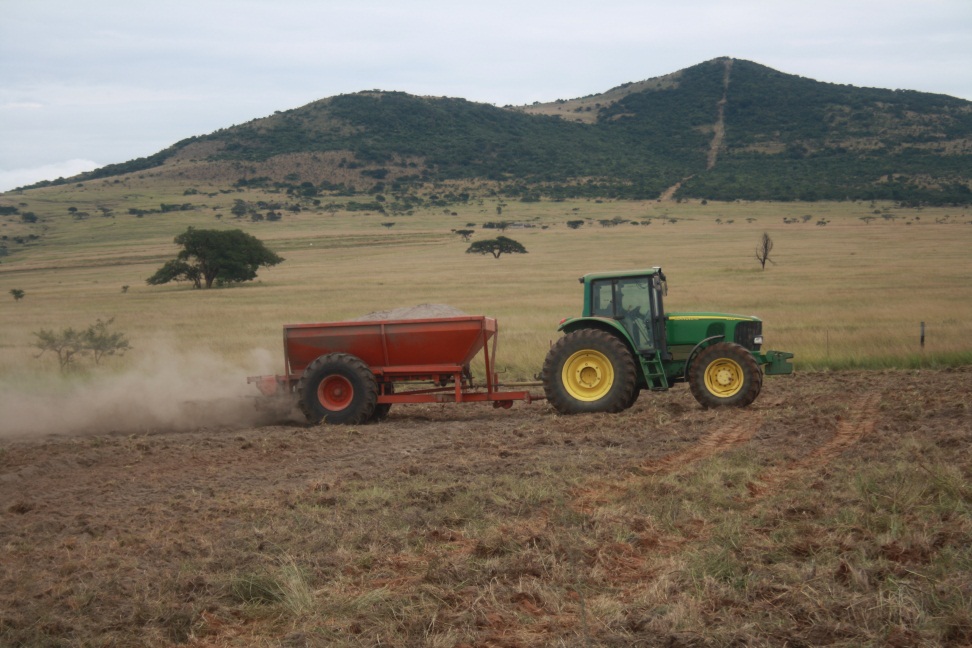 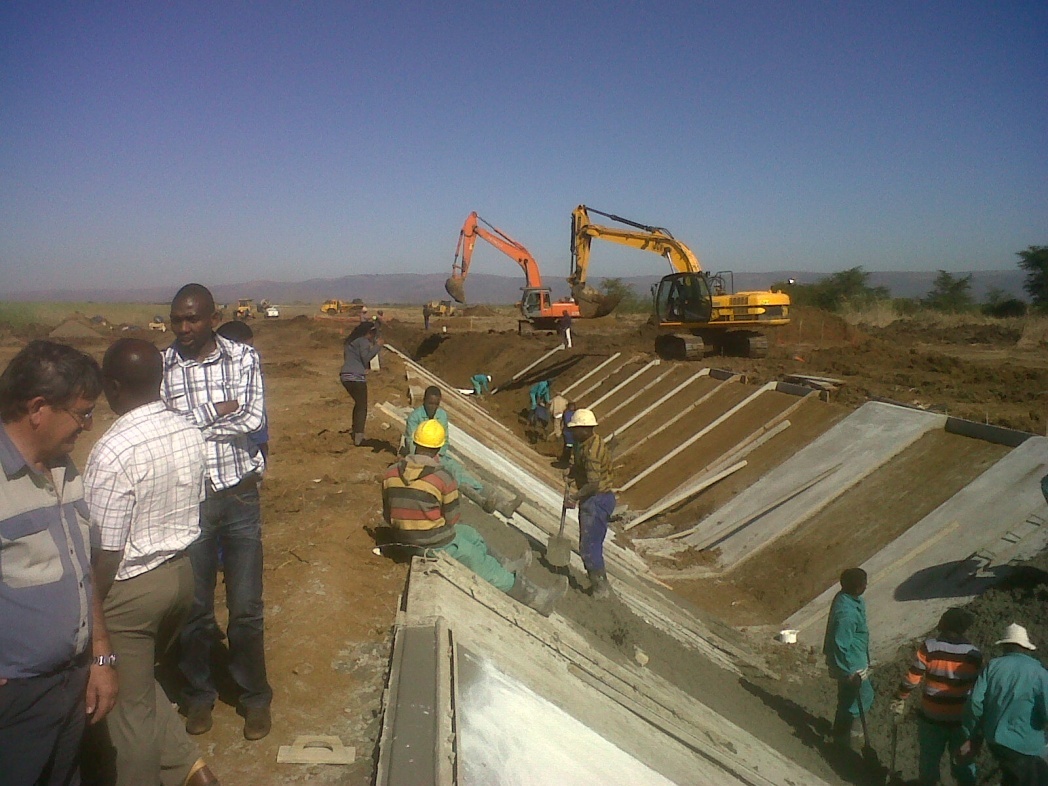 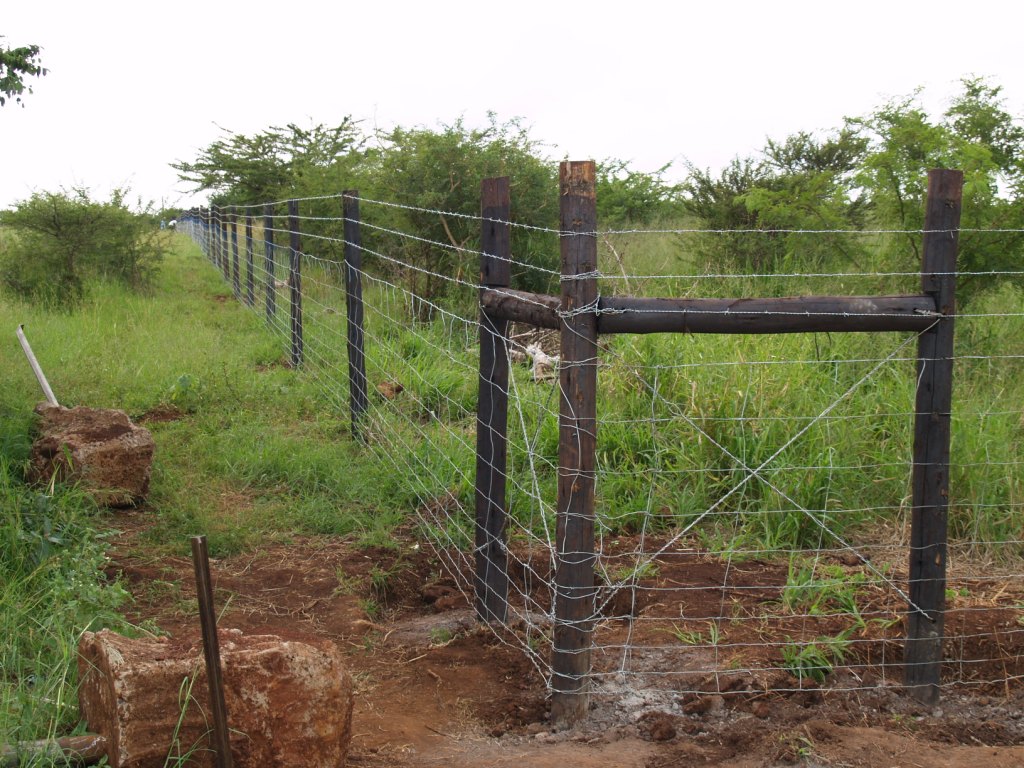 9
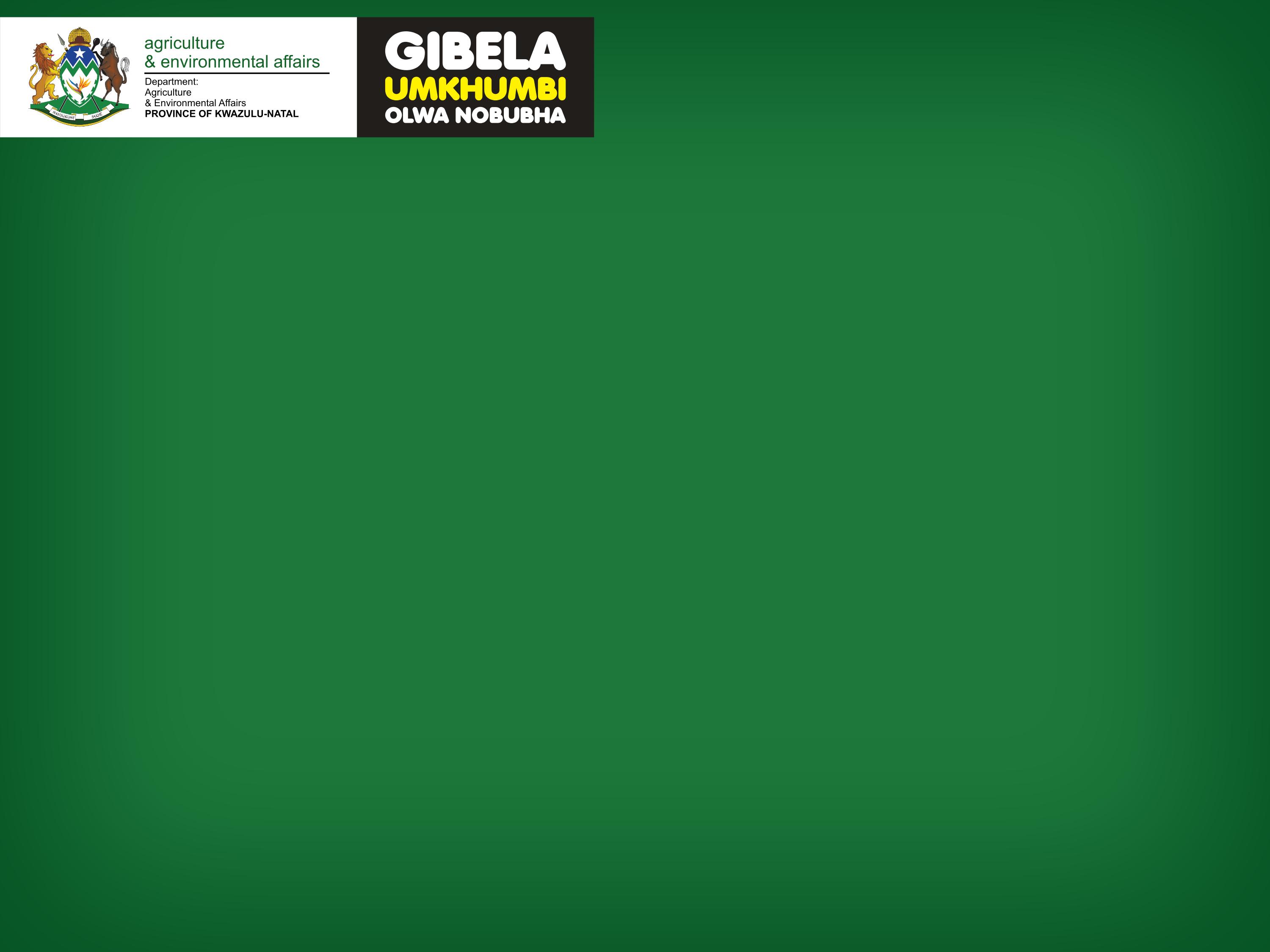 INDIA
DAKE, Healthy Agro and Heritage Dairy
500ha Pulses
50ha Vegetables
3,000ha Groundnuts
1000 cow dairy
Vegetable stalls, packhouse and dairy
Areas: Tugela Estates, uMhlabuyalingana/Jozini
10
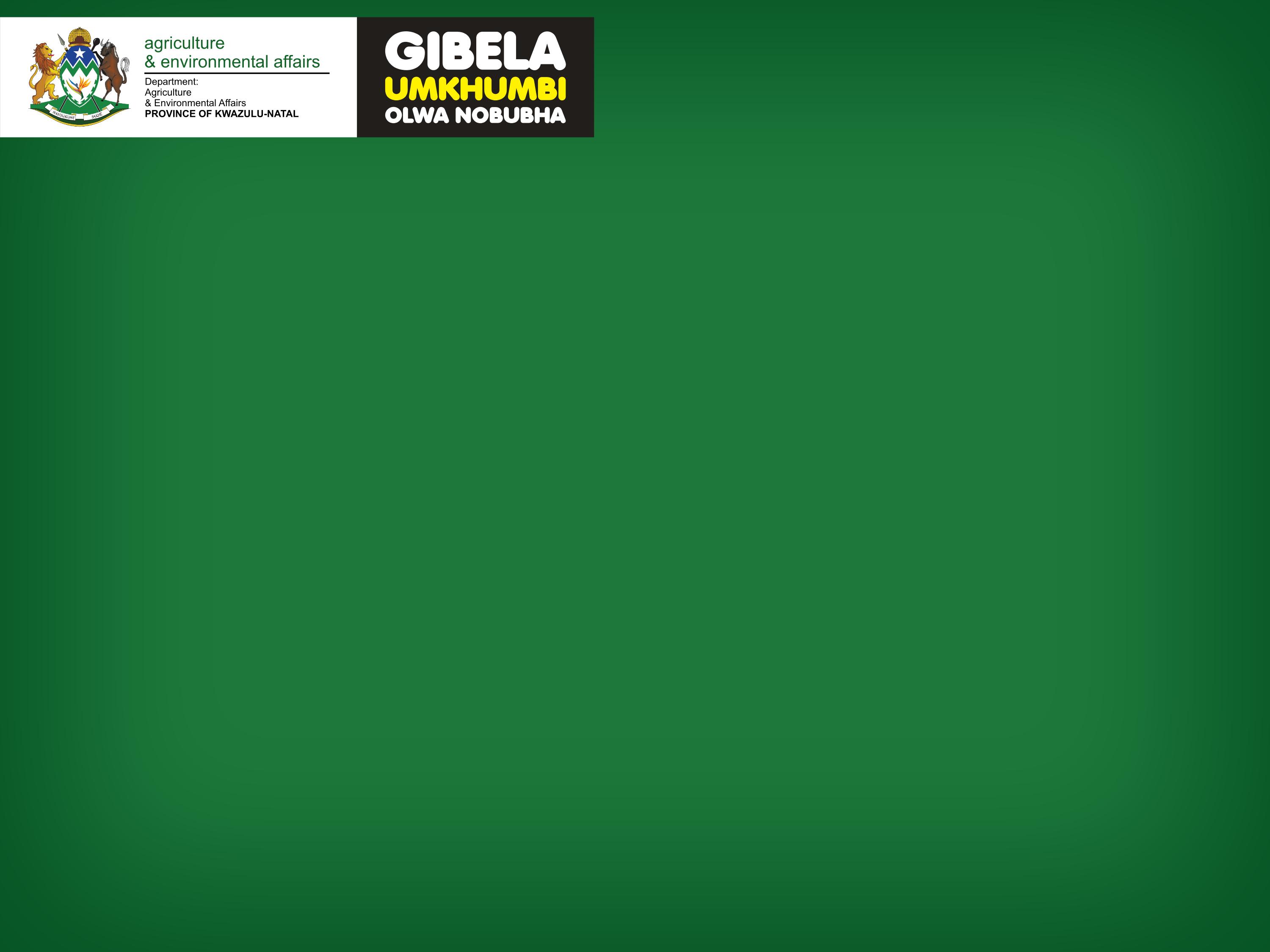 November 2011
November 2012
11
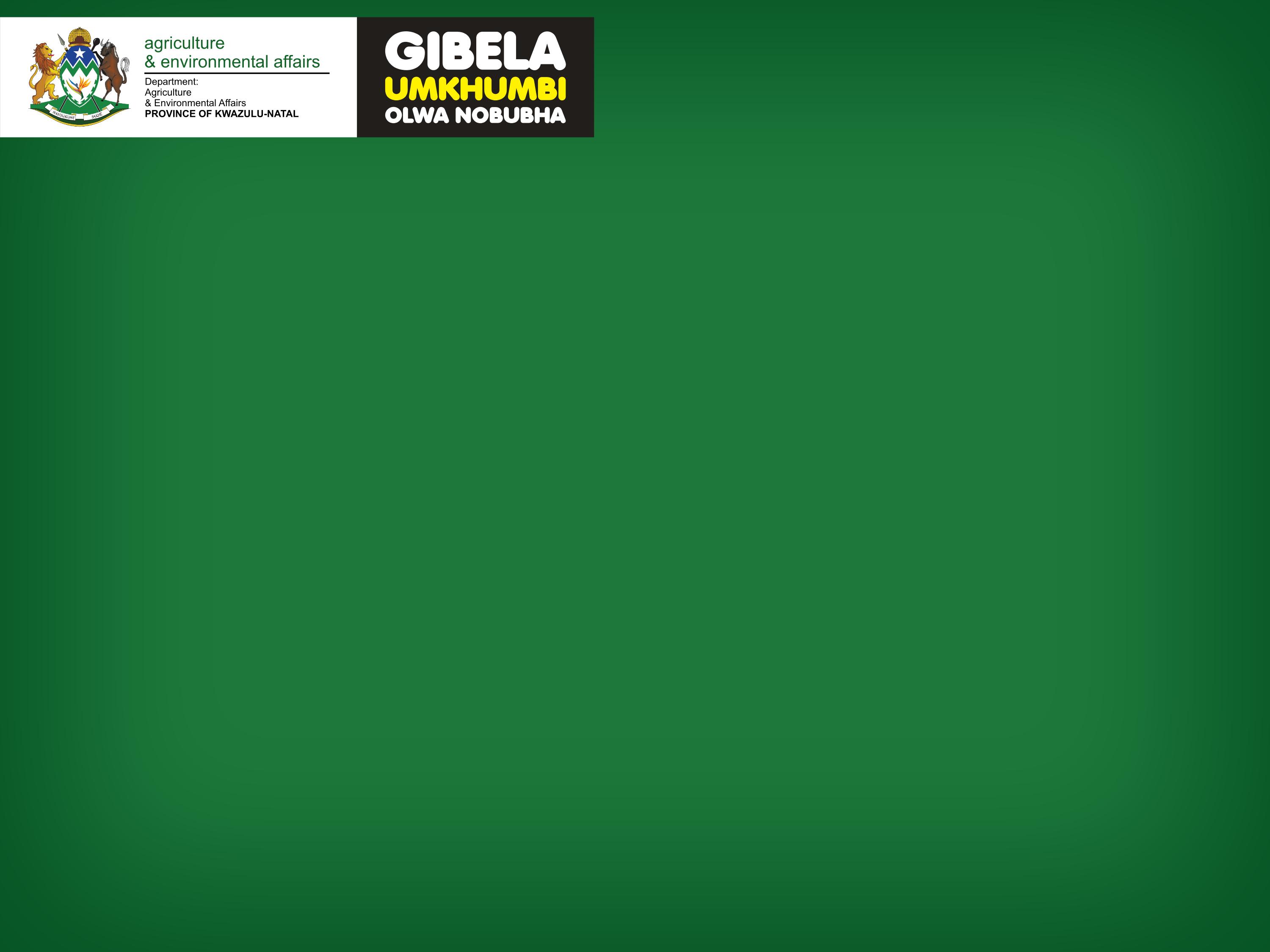 March 2013
June 2013 – beans ready for harvesting
12
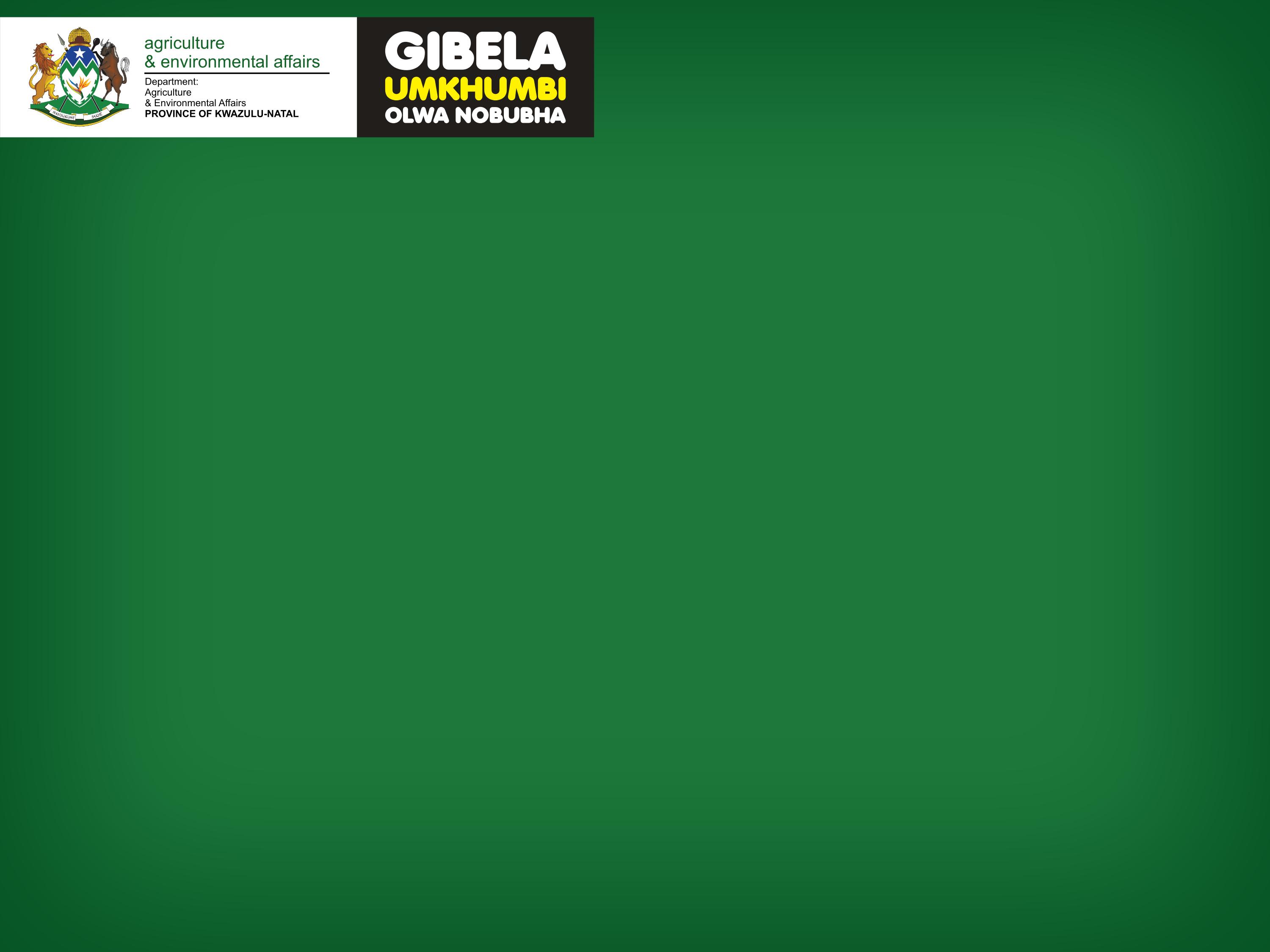 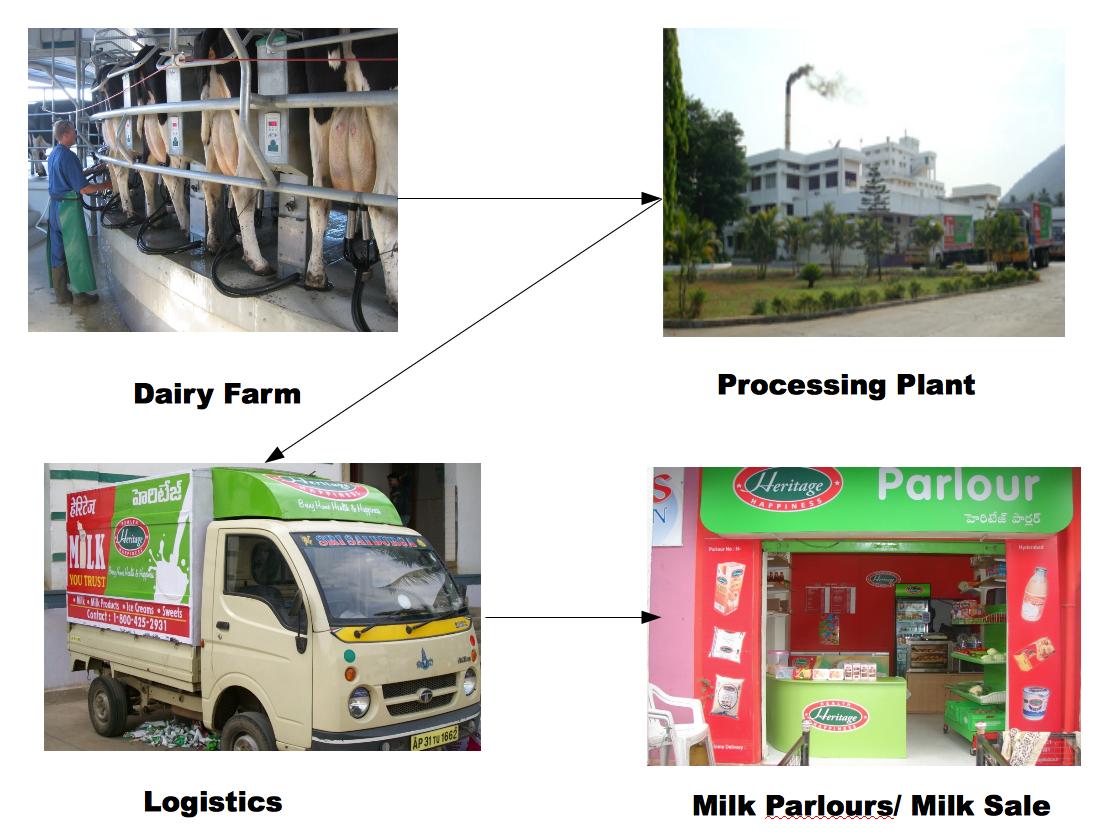 13
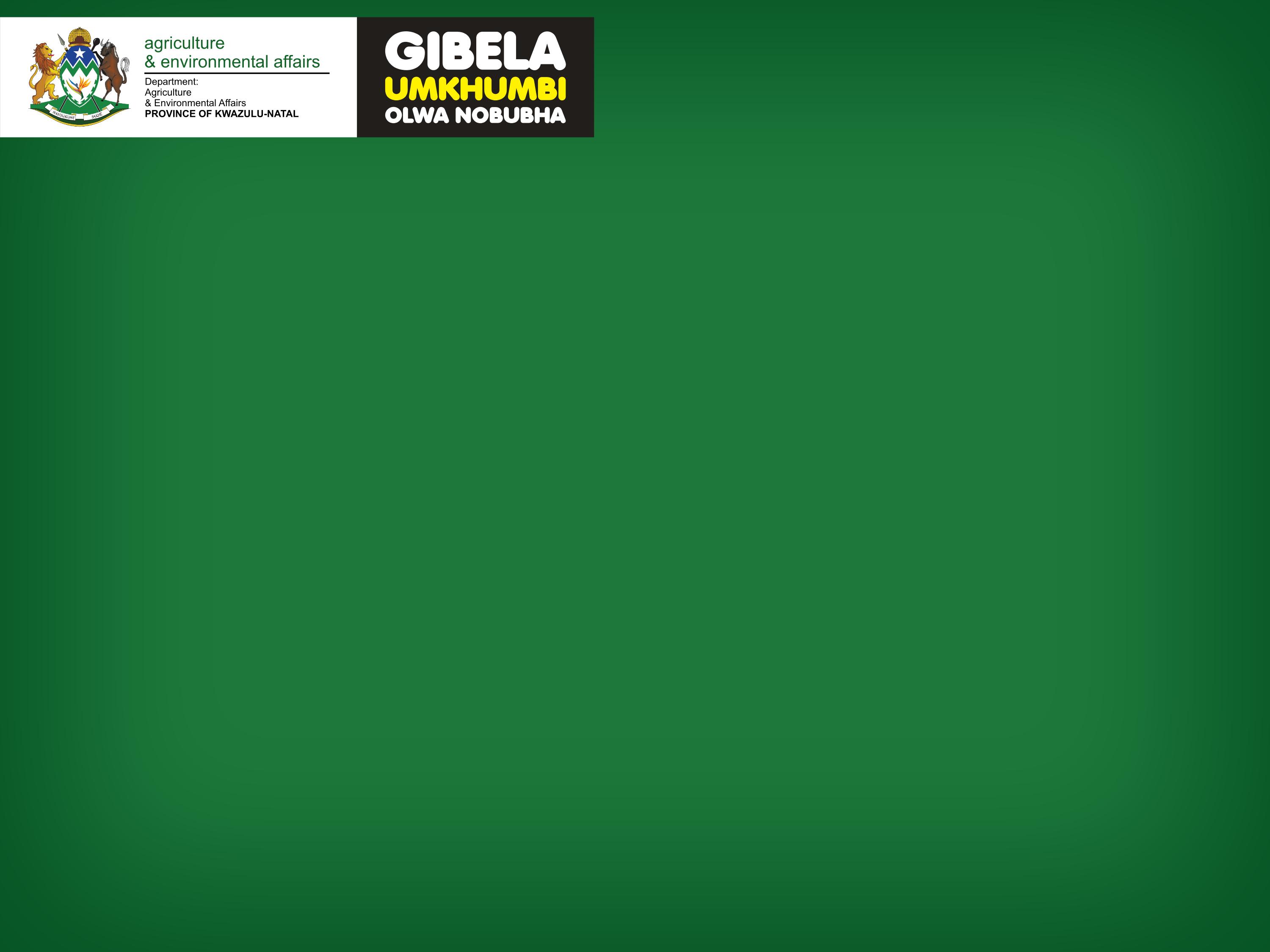 CHINA
BEK and Shanghai Peng-Xin Group
40,000ha crops and livestock farming
Dairy, meat processing (deboning and abattoir)
Areas: uMzimkhulu (Phase 1), Makhathini
14
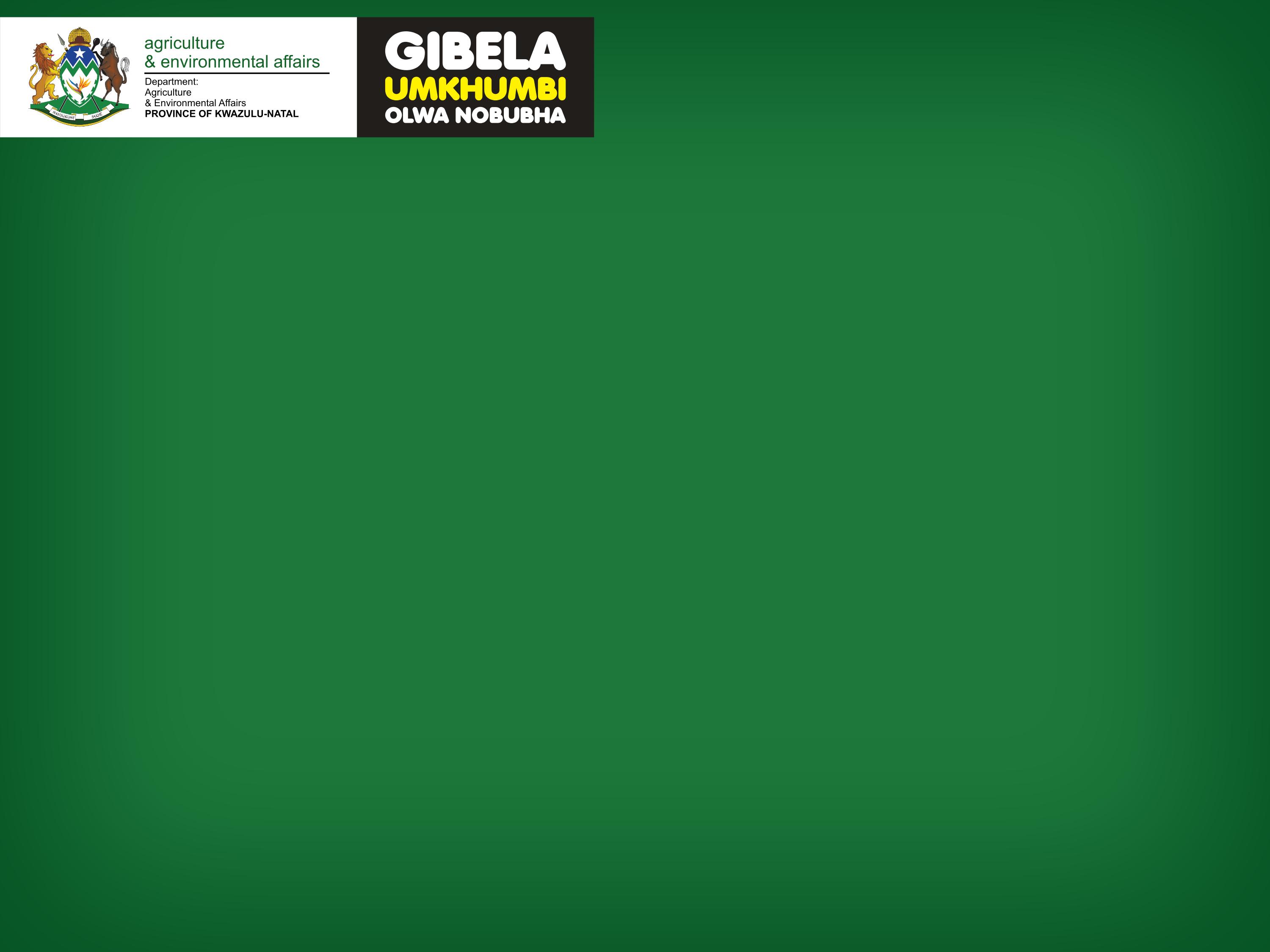 ARGENTINA
Quancobi Farming, A&G International
26,110ha crop farming (soya, maize and potatoes)
Soya caking and processing plant
Areas: uThukela, abaQulusi and uMzinyathi
15
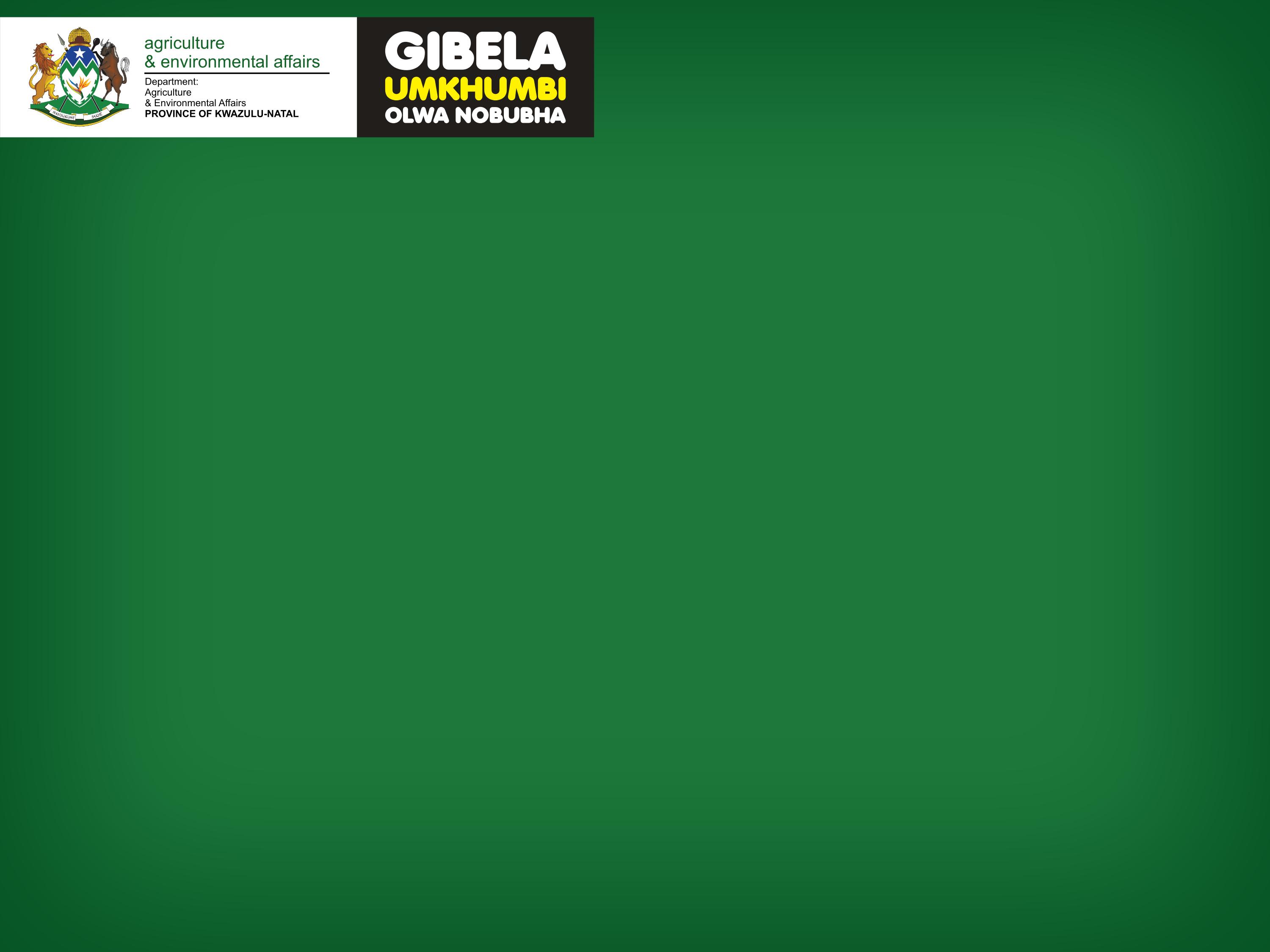 Thank you
Ngiyabonga
16